Методические рекомендации 
по ознакомлению детей 
дошкольного возраста 
с защитниками Отечества
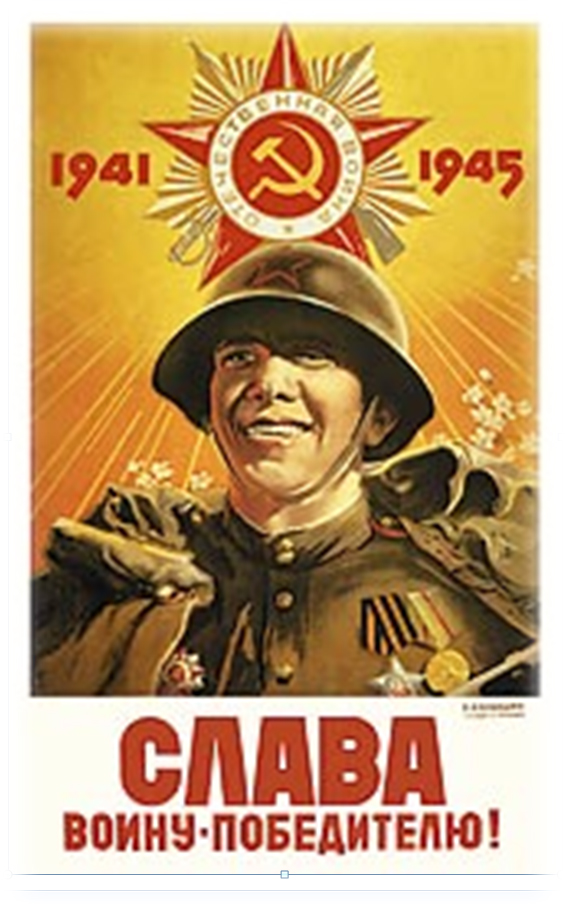 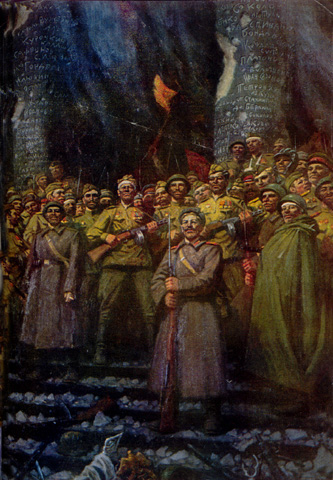 Младшая группа
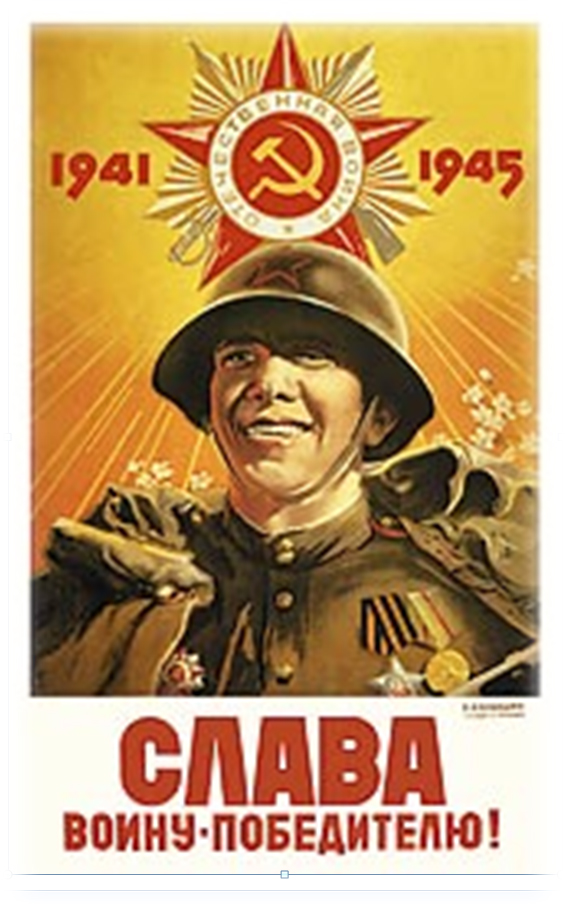 Репродукция с картины художника А Кокорекина « Воину – освободителю- всенародная любовь»
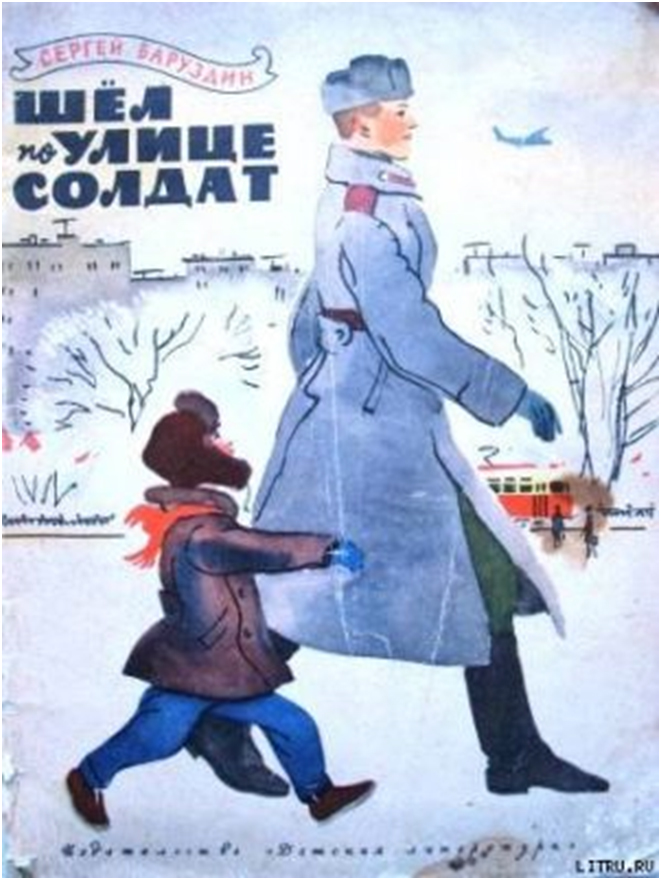 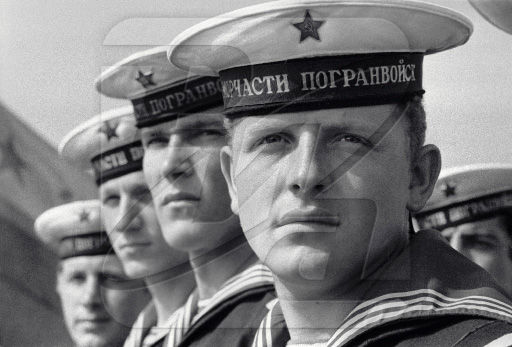 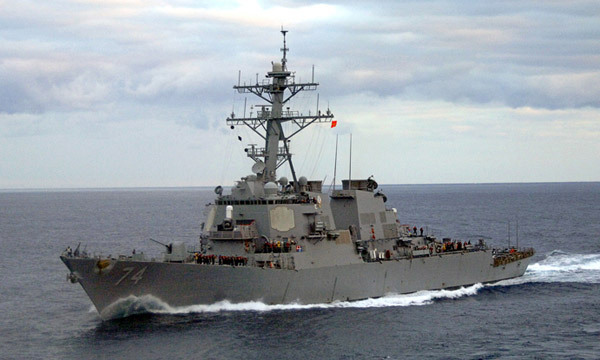 Моряки
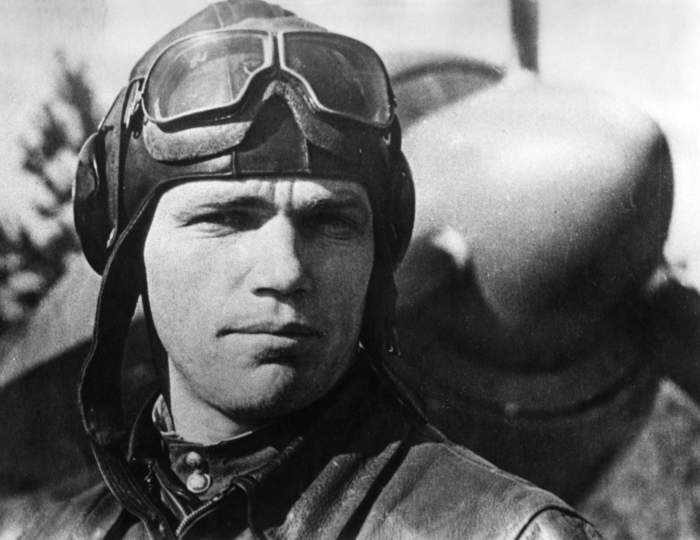 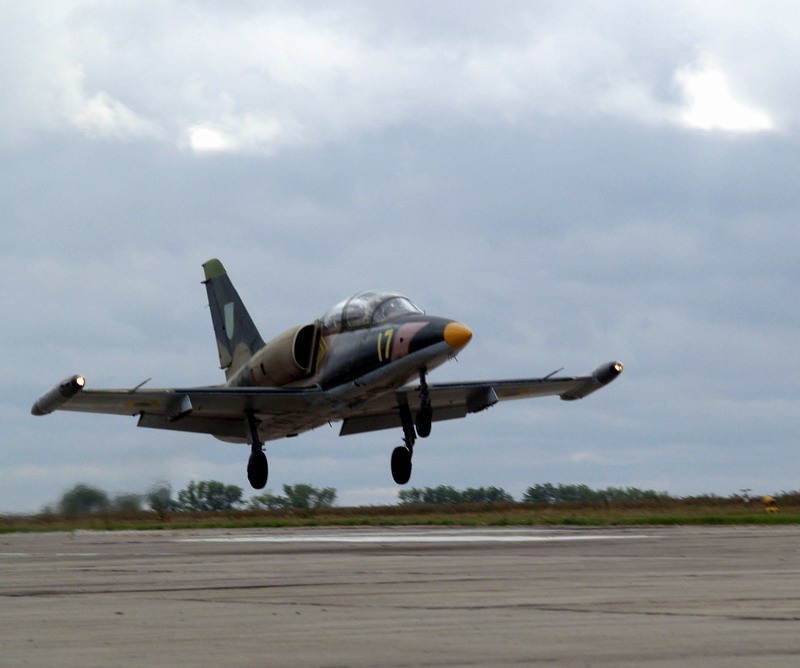 Лётчики
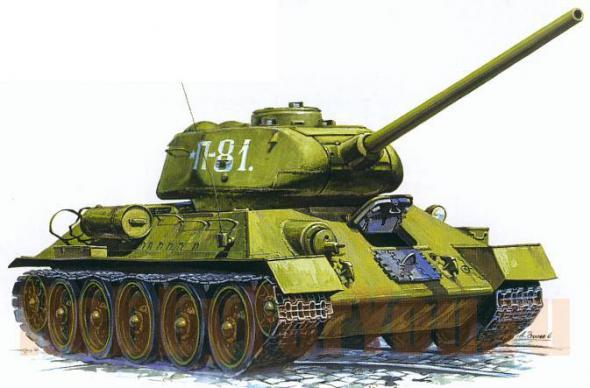 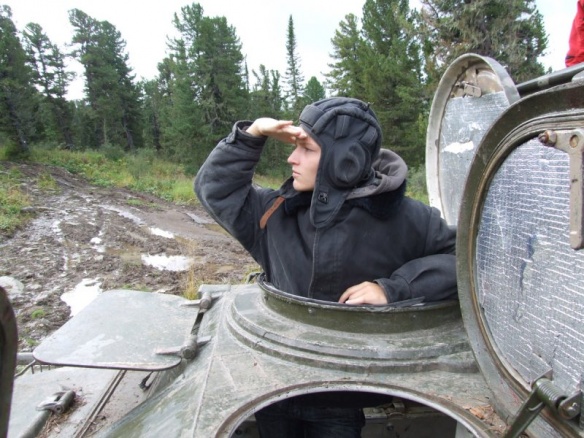 Танкисты
Средняя группа
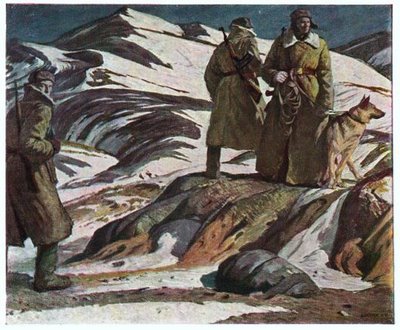 Б. Окороков   « Пограничники »
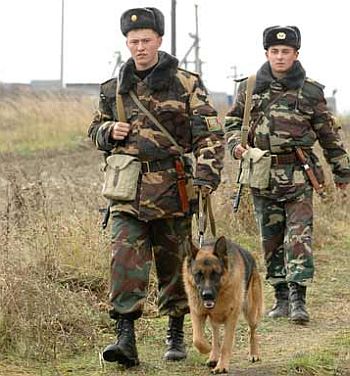 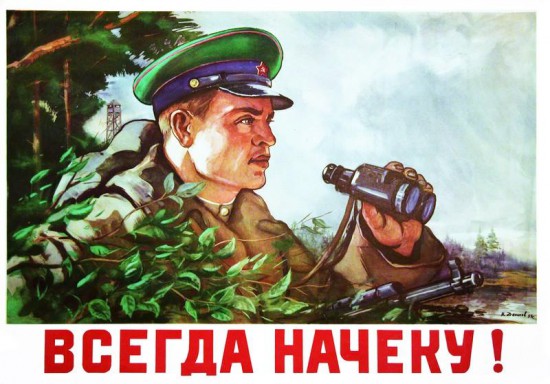 Старшая группа
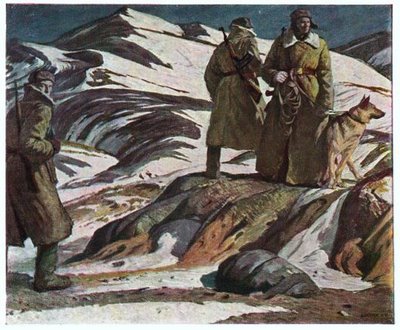 Б. Окороков   « Пограничники »
Полоса препятствий
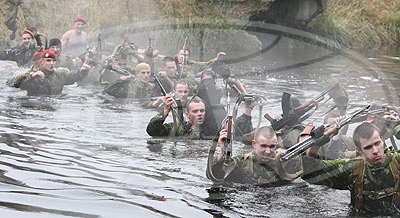 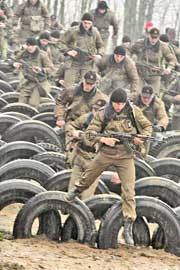 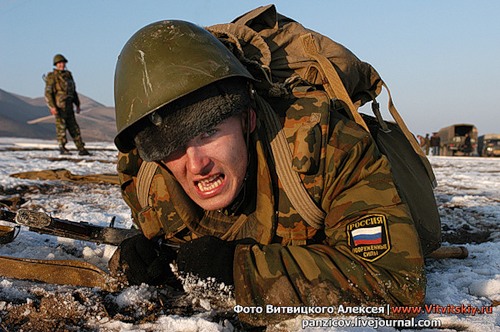 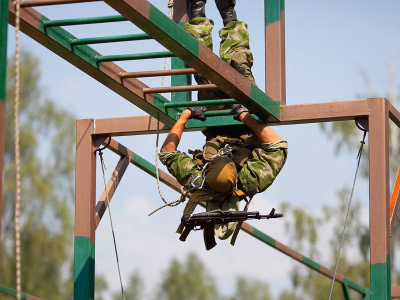 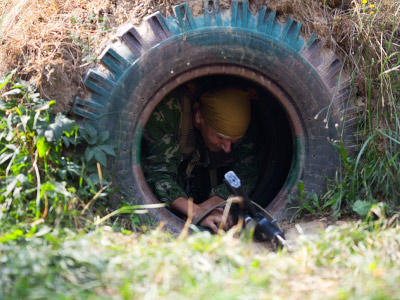 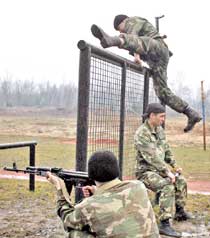 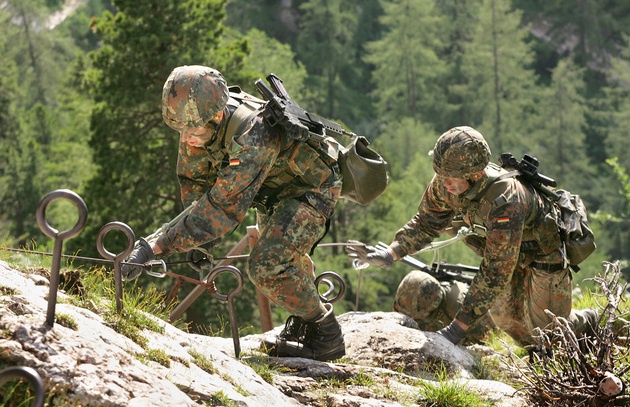 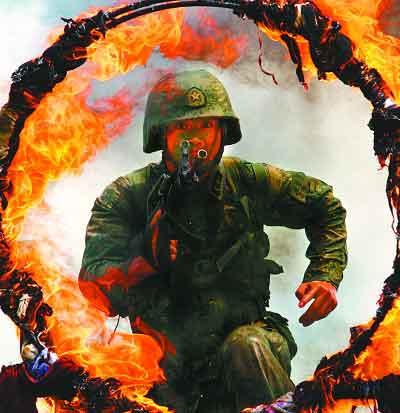 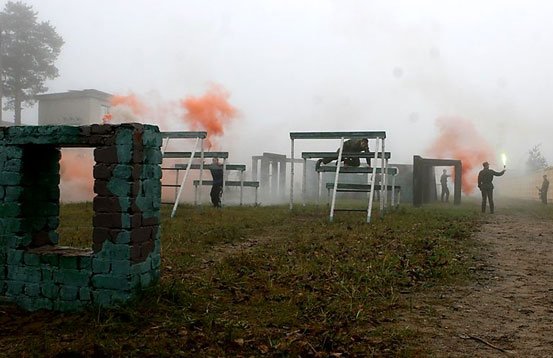 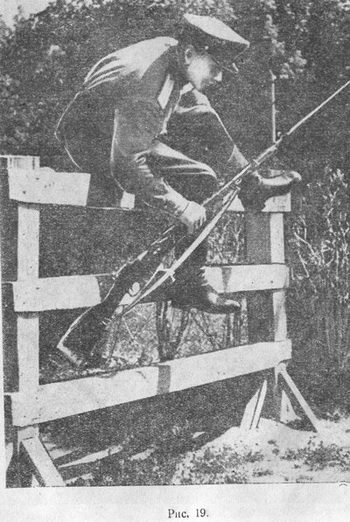 Победа
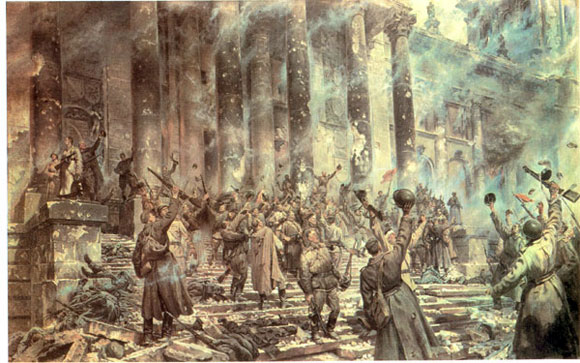 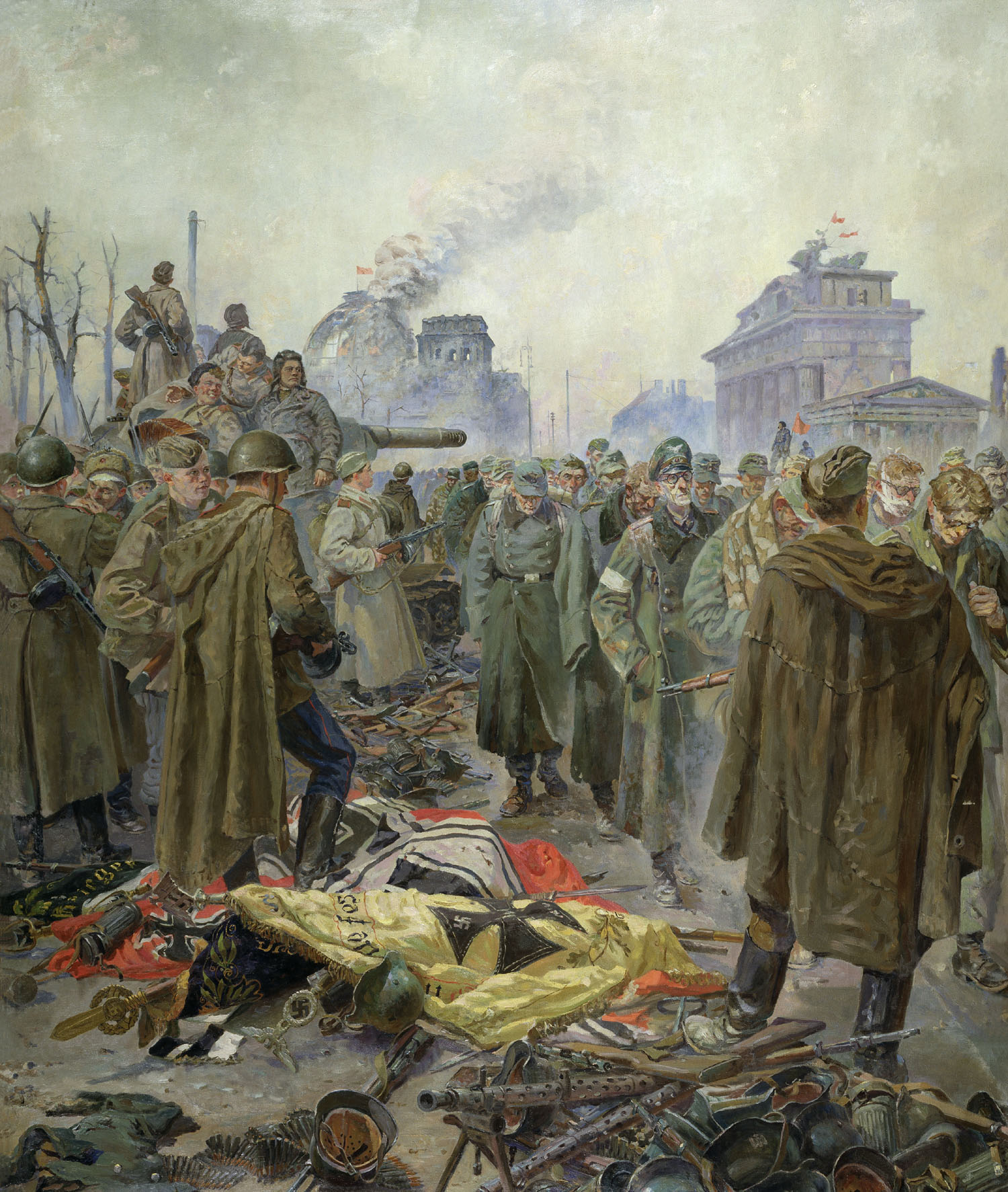 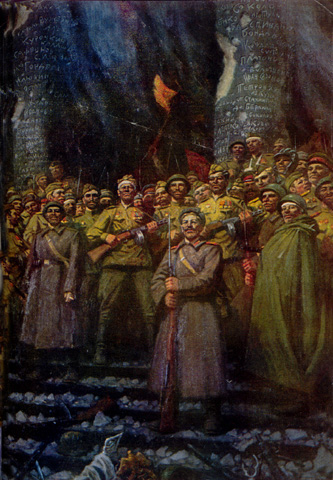 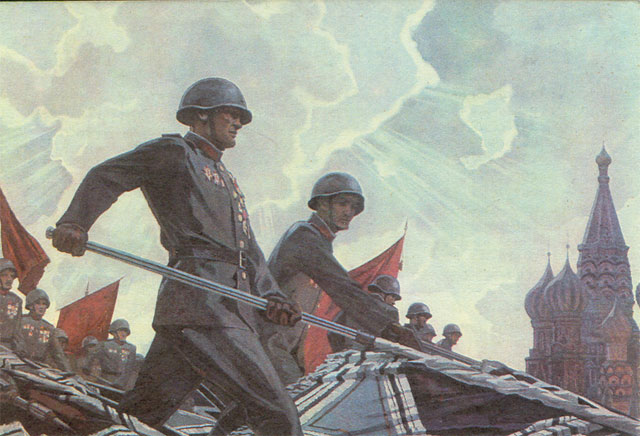 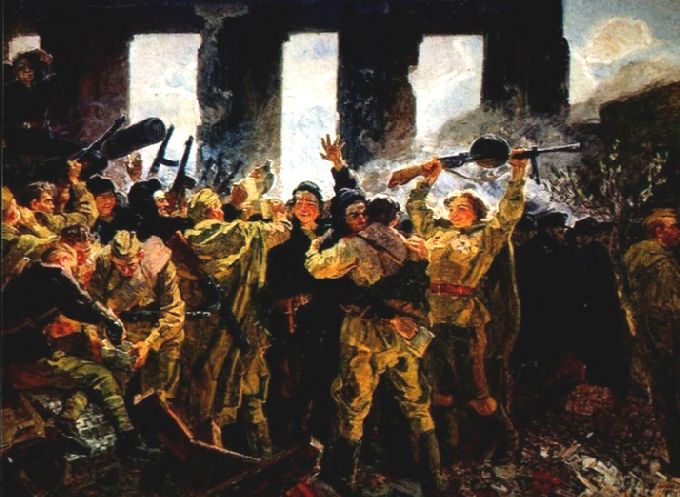 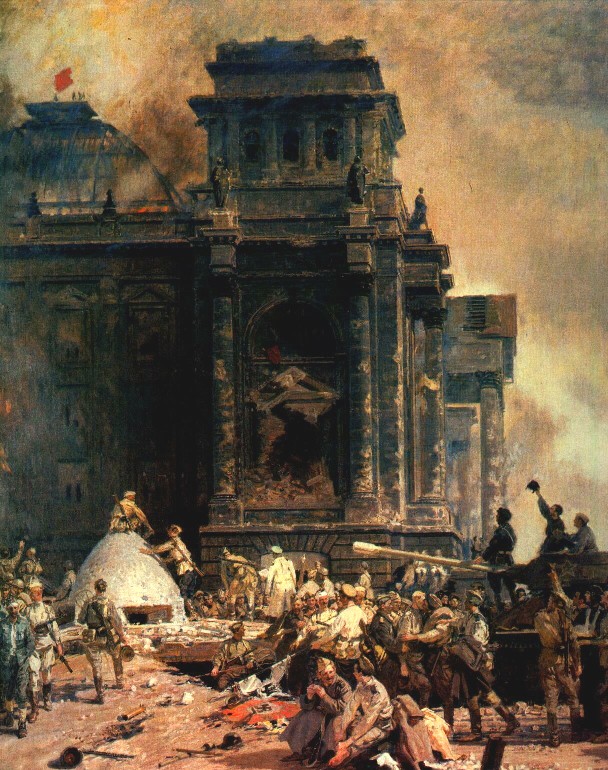 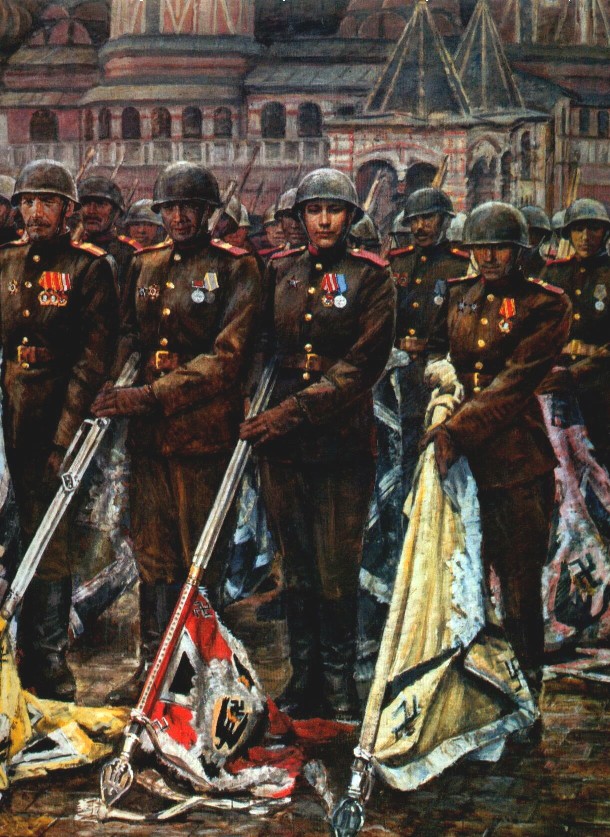 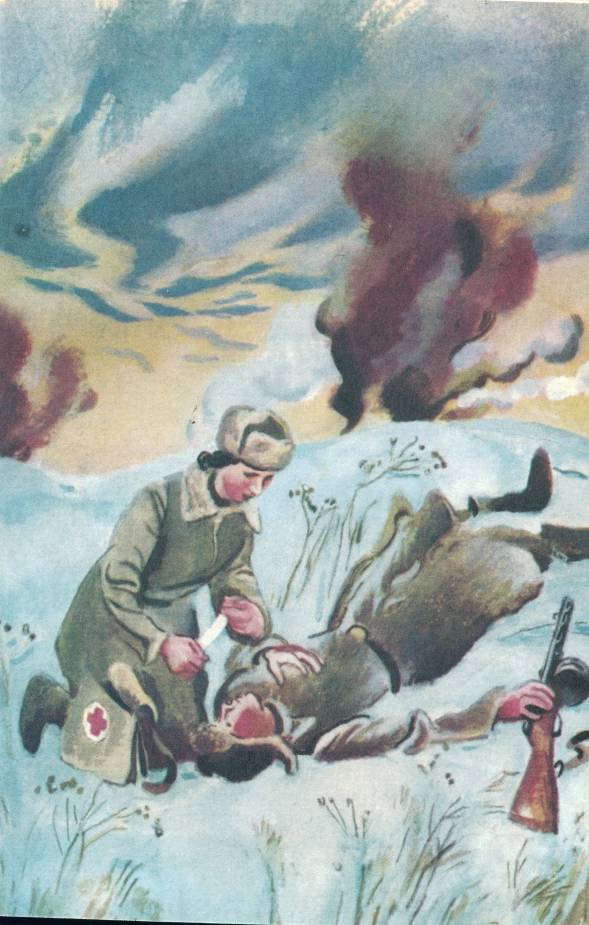 Л.Кассиль  «Сестра»
(иллюстрация из книги «Твои защитники» )
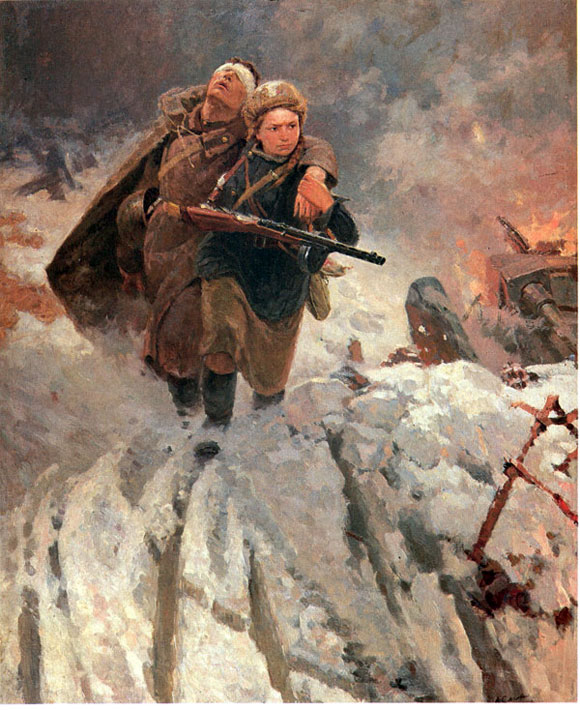 Марат Самсонов «Сестрица»
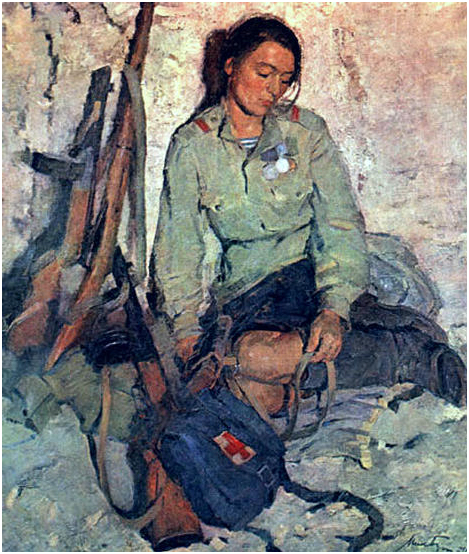 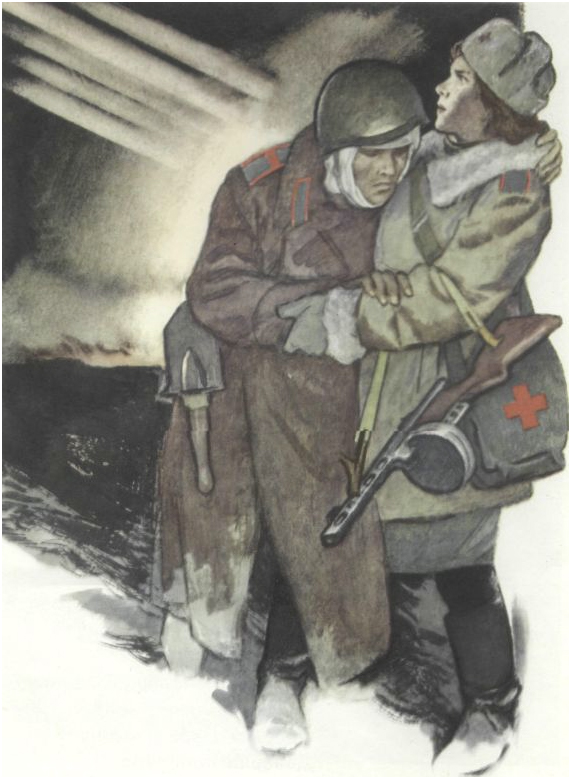 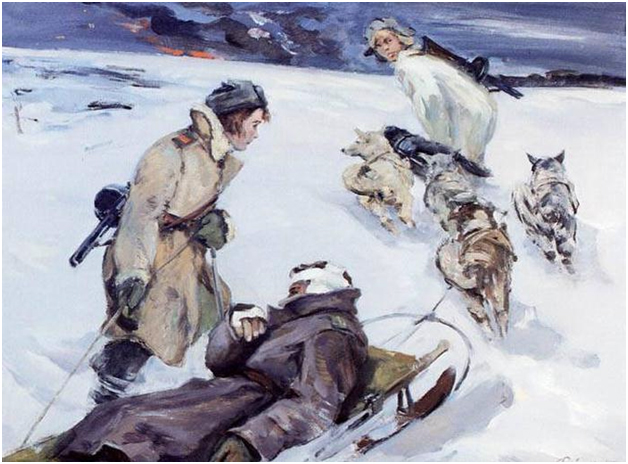 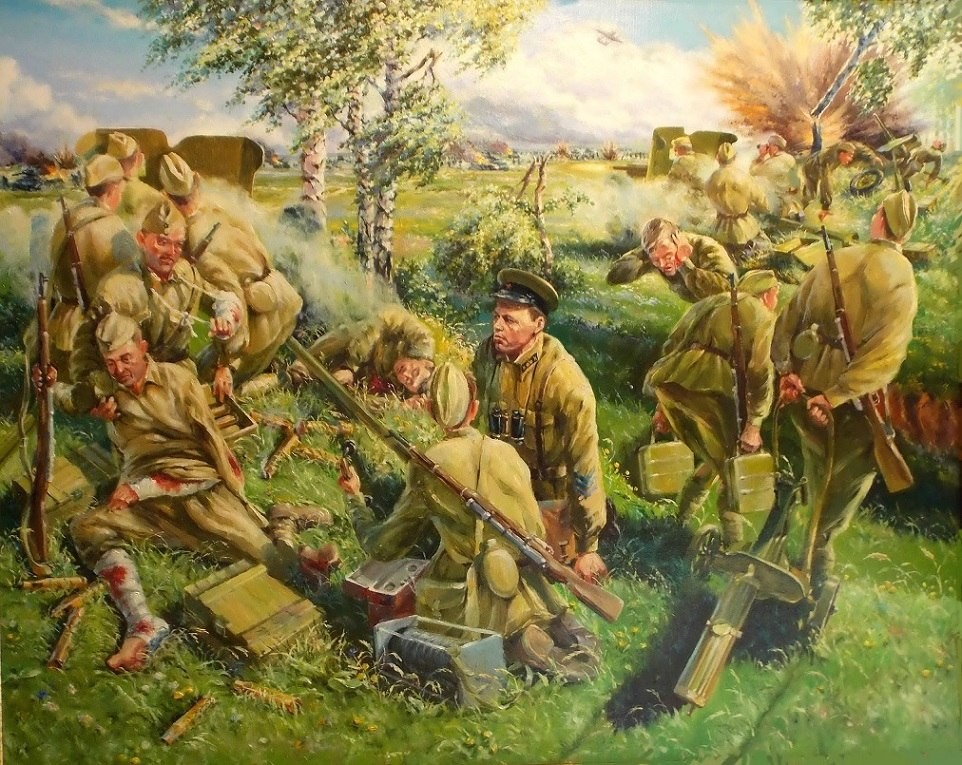 Сергей Бессонов
«Душа солдата»